Postsecondary CTE
Annual Perkins Planning Meeting 
April 19, 2018
Greensboro, NC

www.ncperkins.org
Perkins/CTE State Staff
Dr. Bob Witchger	Director, Career & Technical Education	WitchgerB@nccommunitycolleges.edu	919-807-7126
Dr. Tony R. Reggi	Coordinator, Career & Technical Education	ReggiA@nccommunitycolleges.edu	919-807-7131
Patti Coultas	Coordinator, Career & Technical Education	CoultasP@nccommunitycolleges.edu	919-807-7130
Chris Droessler	Coordinator, Career & Technical Education	DroesslerC@nccommunitycolleges.edu	919-807-7068
Jennifer Holloway	CTE Administrative Assistant	HollowayJ@nccommunitycolleges.edu	919-807-7129
Postsecondary Perkins
Basic Grant - Enhancing 9-14 Programs of Study (POS) that link secondary to postsecondary POS 
Leadership Grant – Promoting New Ideas
FAUPL – (Formally Agreed Upon Performance Level) Performance and Accountability   
Methods of Administration – (MOA) Equity & Accessibility
Career Pathways Grant – RFP (Request for Proposals)
Basic Grant
Enhance CTE - Links to high school (9-14)
Employers – Engaging, listening, acting
Develop more fully the academic, technical and professional skills of faculty 
Encourage partnerships with stakeholders
Work-Based Learning (WBL)
Basic Grant -required activities
Strengthen the Academic, Career and Technical Skills of Students
Secondary to Postsecondary Linkages
All Aspects of Industry
Develop, Improve, or Expand the use of Technology 
Professional Development
Evaluation of CTE Programs
Initiate, Improve, Expand, or Modernize CTE Programs 
Size, Scope, and Quality
Activities for Special Populations
Voc Codes
Administration
Strengthen the Academic, Career and Technical Skills of Students
Secondary to Postsecondary Linkages
All Aspects of Industry
Develop, Improve, or Expand the use of Technology 
Professional Development
Evaluation of CTE Programs
Initiate, Improve, Expand, or Modernize CTE Programs
Activities for Special Populations
Other Permissible Use of Funds
Leadership Grant
Assessment of CTE 
Expand the use of technology 
Professional development programs 
Support and improve CTE programs 
Support partnerships 
Serve state correctional institutions 
Support programs for special populations 
Provide technical assistance to our colleges
Leadership Grant
2016-2017
2017-2018
2018-2019
Automotive 
SkillsUSA 
Pathways 
Career Coaches
RN to BSN 
Competency-Based Education 
Accounting
Competency-Based Education 
Career Cluster Guide
SkillsUSA 
WIOA 
Apprenticeship 
Articulation 
CORD / NC-NET
Survey
Career Cluster Guide
SkillsUSA 
ESAP
WIOA 
 
Articulation 
CORD / NC-NET
Survey
Research/Presentations/Webinars/PD
Presentations/webinars
Hot Jobs (Careers) of the Future
Turning your Passion into a Career
Removing barriers for student success
Keeping our youth out of trouble with the Law
Career Information: What it is, and Why it’s Important
Employers & educators developing quality career pathways
Civil rights, Equity awareness
Career awareness and planning - Career Cluster Guide
[Speaker Notes: Chris's presentations]
Perkins Performance Indicators
1P1 - Technical Skill Attainment
2P1 - Credential, Certificate or Degree Attainment
3P1 - Student Retention or Transfer
4P1 - Student Placement in Employment
5P1 - Nontraditional Gender Participation
5P2 - Nontraditional Gender Completion
Perkins Performance Indicators
1P1 - Students who attain a 2.5 GPA  or higher 
2P1 - Students who complete a credential, certificate, diploma or degree
3P1 - Students who continue in CTE  (retention or transfer) 
4P1 - Students who are placed in a job (employment) 
5P1 - Students who enroll in program of study nontraditional for their gender
5P2 - Students who complete a program of study nontraditional for their gender
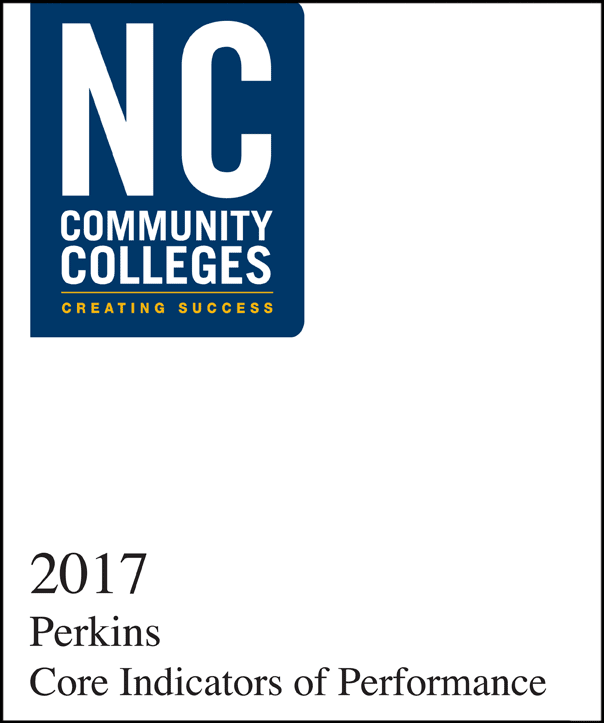 [Speaker Notes: The Perkins Data Book]
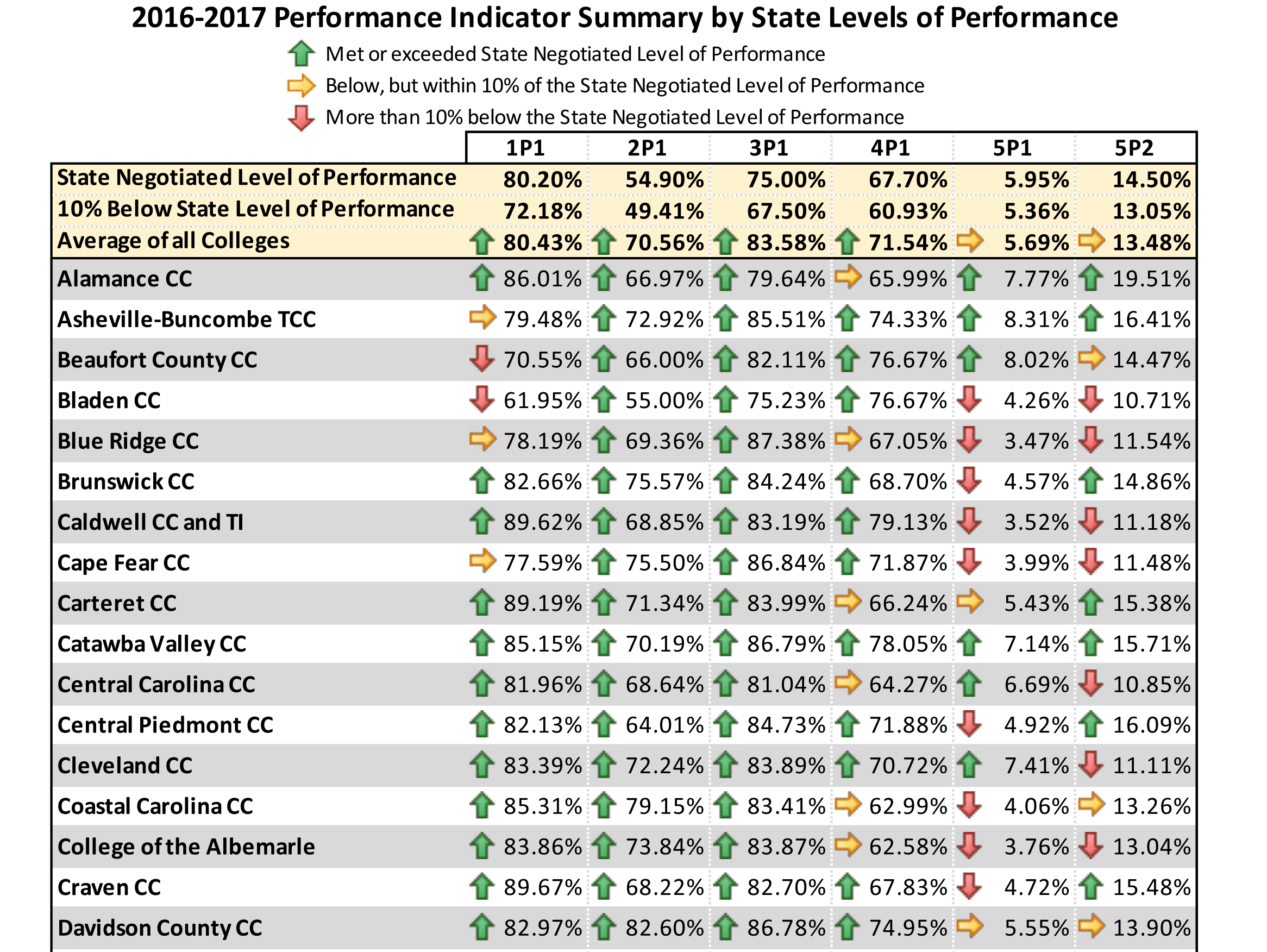 [Speaker Notes: Page 3 in the data book]
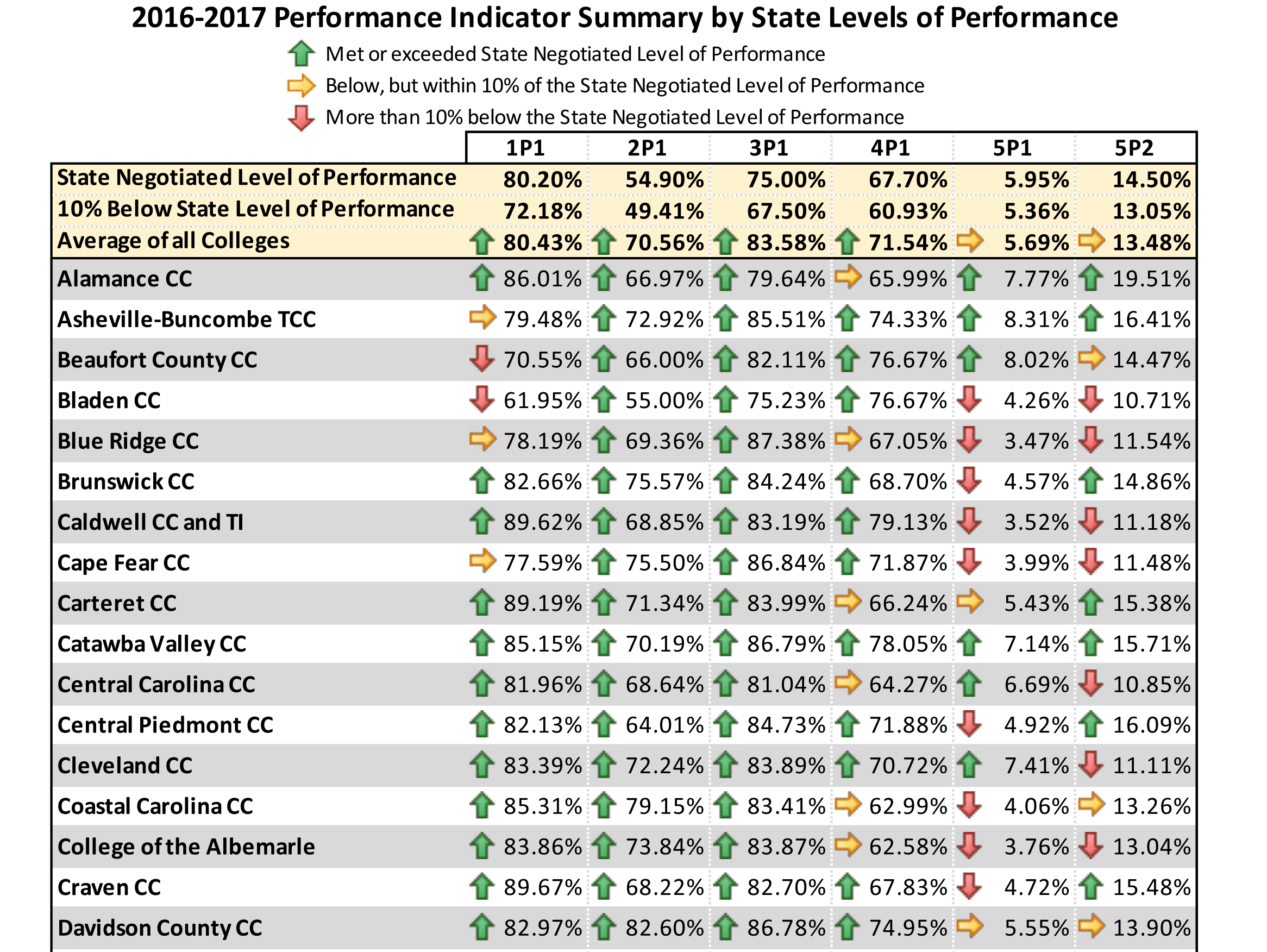 [Speaker Notes: Focus on the state levels]
Negotiated Level 80.2%
[Speaker Notes: Page 23]
Negotiated Level 54.9%
[Speaker Notes: Page 39]
Negotiated Level 75.0%
[Speaker Notes: Page 55]
Negotiated Level 67.7%
[Speaker Notes: Page 71]
Negotiated Level 5.95%
[Speaker Notes: Page 87]
5P1 by Program
Negotiated Level 14.5%
[Speaker Notes: Page 103]
5P1  Nontraditional Participation -- by Ethnicity & Gender
5.95% State Negotiated level
10.6%  African American Female
  2.3%  African-American Male
  9.0%  White Female
  1.3%  White Male
11.3%  Hispanic Female
  2.0%  Hispanic Male
11.4%  Other Female
  2.3%  Other Male
[Speaker Notes: You can see that the participation rate for females, in all ethnic classes is above the state negotiated level, yet the participation rate for all males is below the state negotiated level.]
5P2  Nontraditional Completion -- by Ethnicity & Gender
14.5%	State Negotiated level
	20.3%	African American Female
	  9.0%		African-American Male
	15.6%	White Female
	  9.4%		White Male
	18.6%	Hispanic Female
	  9.0%		Hispanic Male
	21.3%	Other Female
	11.3%	Other Male
[Speaker Notes: You can see that the completion rate for females in all ethnic classes is above the state negotiated level, yet the completion rate for all males is below the state negotiated level.]
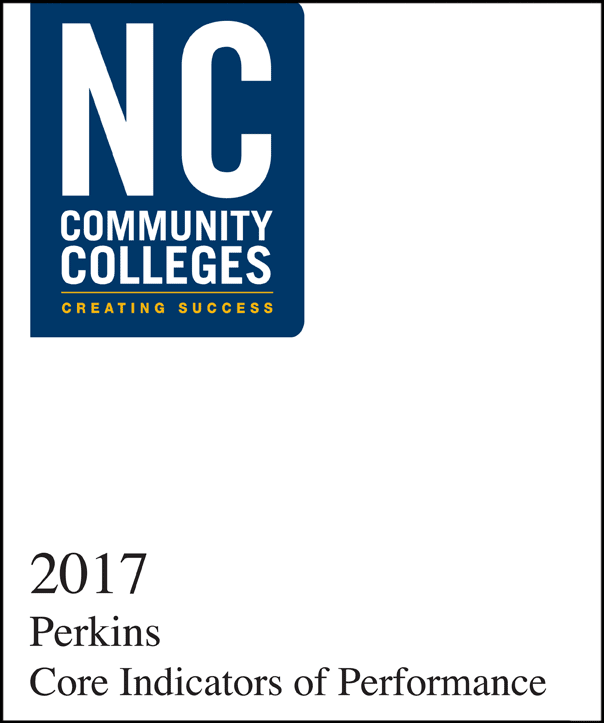 [Speaker Notes: The Perkins Data Book]
Monitoring - Basic Grant
Career and Technical Education activities 
Secondary students earning postsecondary credit 
Improve academic and technical skills of students 
Understanding all aspects of industry 
Taught to challenging standards 
Professional development for CTE staff
Inform stakeholders of Perkins CTE Act 
Continuous improvement 
Risk monitoring
Equipment purchase and use
Serving Special Populations enrolled in CTE
Monitoring – Risk Factors
Attendance at webinars and meetings 
Timeliness of paperwork 
New staff 
General performance measures 
Local plan 
Percentage of budget in one area 
Participation in Articulation Agreement update
Link to Perkins Act
www.ncperkins.org/
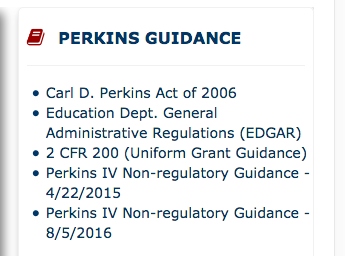 Tracking Time and Effort
Identify 100% CTE vs split time
100% CTE submit verification twice a year
Split time complete daily time sheet, signed weekly, and submitted monthly
Subject to Risk Monitoring
Redact all student information on submissions
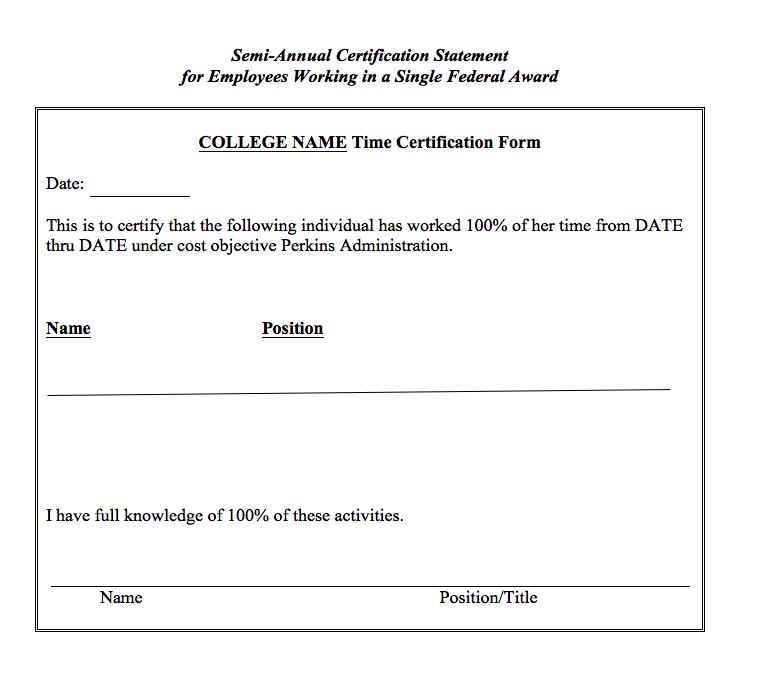 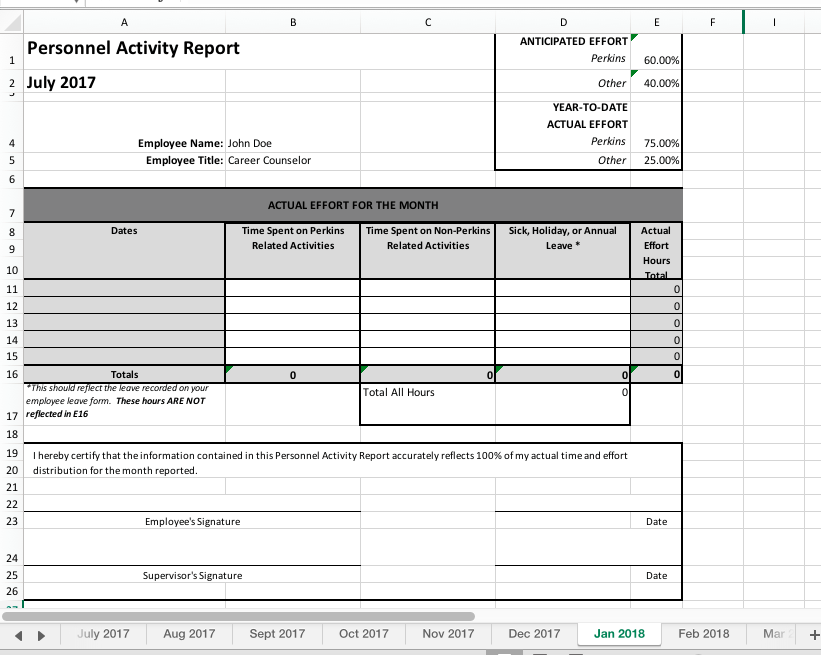 [Speaker Notes: Hours spent on Perkins Activities (CTE) 
Hours spent on other actiitie]
Methods of Administration (MOA) of Federal CTE Programs
Student accessibility 
Student access 
Equity in teaching faculty, enrolled students, and support staff
Methods of Administration of Federal CTE Programs Checklist
Administrative  - Notice of non-discrimination  
Site location and student eligibility 
Equity recruitment 
Admissions 
Student financial assistance 
Counseling and prevocational programs 
Services for students with disabilities 
Accessibility 504-ADA 
Comparable facilities 
Work study, cooperative education, job placement, apprenticeship 
Employment
Writing the Local Plan
Contact information 
Allotment - Accept or reject 
Required use of funds - Focusing the grant 
Assurances
Local plan and budget document - Pathways, accountability, enhancement 
Budget allocation - Pathways, WBL, PD
Required activities - What difference does the funding make?
Permissible activities
Supplanting - Equipment, supplies
CTE Moodle
NCperkins.org
Perkins Handbook
2018-19 Budget - General Guidance
Equitable distribution of funds 
All required activities are to be accomplished with Perkins or other funding sources
Keep salaries under 50% 
Keep equipment under 50%
Fund Work-Based Learning at least 20% 
Fund Faculty Professional Development at least 20%
Fund Career Pathway activities at least 20%
Budget modification accepted through the third quarter.
Career Pathways
Faculty Professional Development ideas
Sustained, multi-day PD, follow-up
Faculty in industry
Faculty teaching and learning
Faculty exchange with other colleges
Faculty exchange with high school classroom
Limit conference attendance
Perkins Allocation 2018-19
For planning purposes use the same funding level as in fy2017-18 for fy2018-19 and expect some changes. 

The federal education budget is uncertain
Pell Numbers have small tenths-of-a-percent changes among colleges
With uncertainty, we will use the 2017-18 allocations for planning purposes
Projected allocations (handout)
Anticipate adjustments
Consortia
Form a leadership team
Joint planning
Develop programs that will be mutually beneficial
Collaborative use of funds
System Office Conference
October 7-9, 2018 in Raleigh
Call for Presenters deadline is April 30, 2018
https://projects.ncsu.edu/mckimmon/cpe/opd/NCCCS
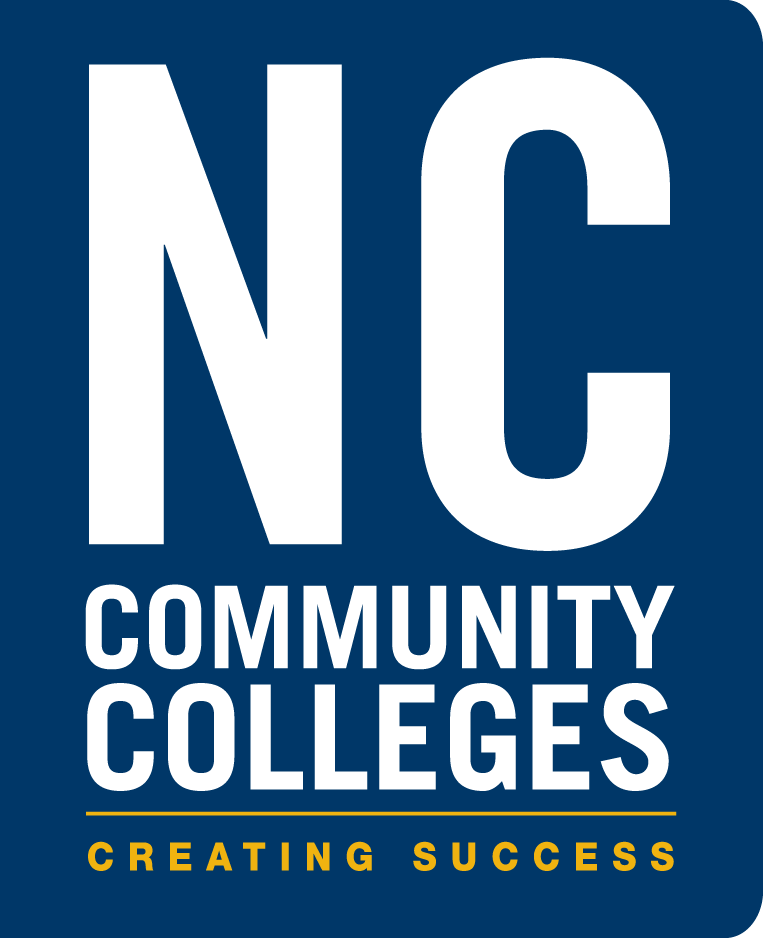 Perkins/CTE State Staff
Dr. Bob Witchger	Director, Career & Technical Education	WitchgerB@nccommunitycolleges.edu	919-807-7126
Dr. Tony R. Reggi	Coordinator, Career & Technical Education	ReggiA@nccommunitycolleges.edu	919-807-7131
Patti Coultas	Coordinator, Career & Technical Education	CoultasP@nccommunitycolleges.edu	919-807-7130
Chris Droessler	Coordinator, Career & Technical Education	DroesslerC@nccommunitycolleges.edu	919-807-7068
Jennifer Holloway	CTE Administrative Assistant	HollowayJ@nccommunitycolleges.edu	919-807-7129
Best Practices
Agenda
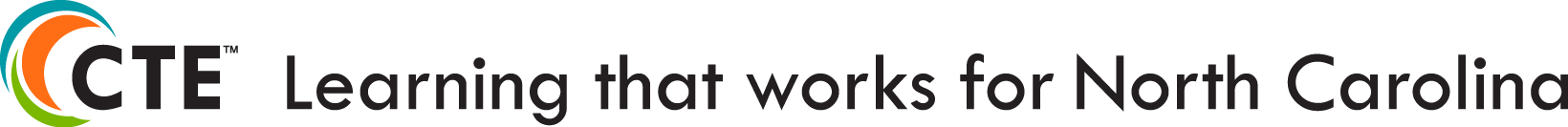 April 18, 2018 - Perkins 101
1-5 pm
For New Perkins Contacts

April 19, 2018  - Perkins Annual Planning Meeting
9-10 am roundtable discussions
10-noon - tour SkillsUSA competitions and lunch
1-5 pm meeting at Koury
6:30 pm - postsecondary awards ceremony
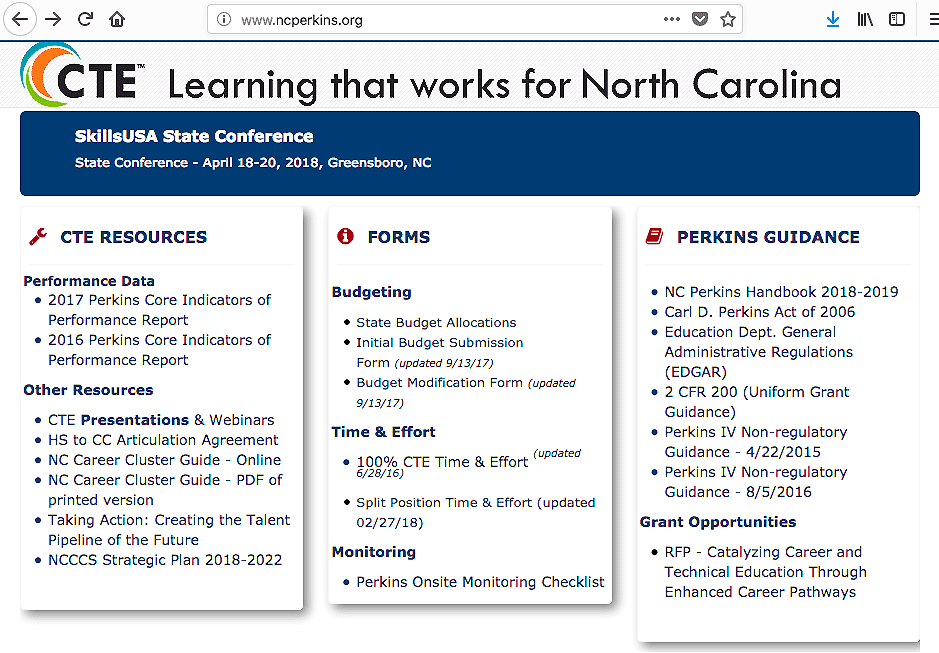 Jay Savage
Education Program Specialist
Division of Academic and Technical Education (DATE)
Office of Career, Technical, and Adult Education (OCTAE)
U.S. Department of Education